The Global Classroom
AN INTERNATIONAL ASSESSMENT PROJECT
(Only for LTU students)
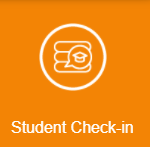 Step 1: Click the ‘Student Check-In’ tile in the myLTU app and you will see your relevant class. Click ‘Check in’.
Step 2: Your check-in will be registered, and a green tick will appear.
Step 3: Your check-in will then be visible on your ‘History’ tab where you can see your attendance check-in history. You can also access the ‘Help’ tab should you need to.
myLTU Digital Register: Check-in now
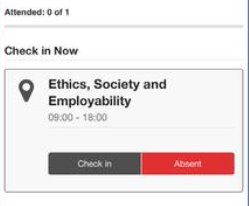 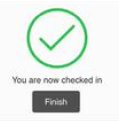 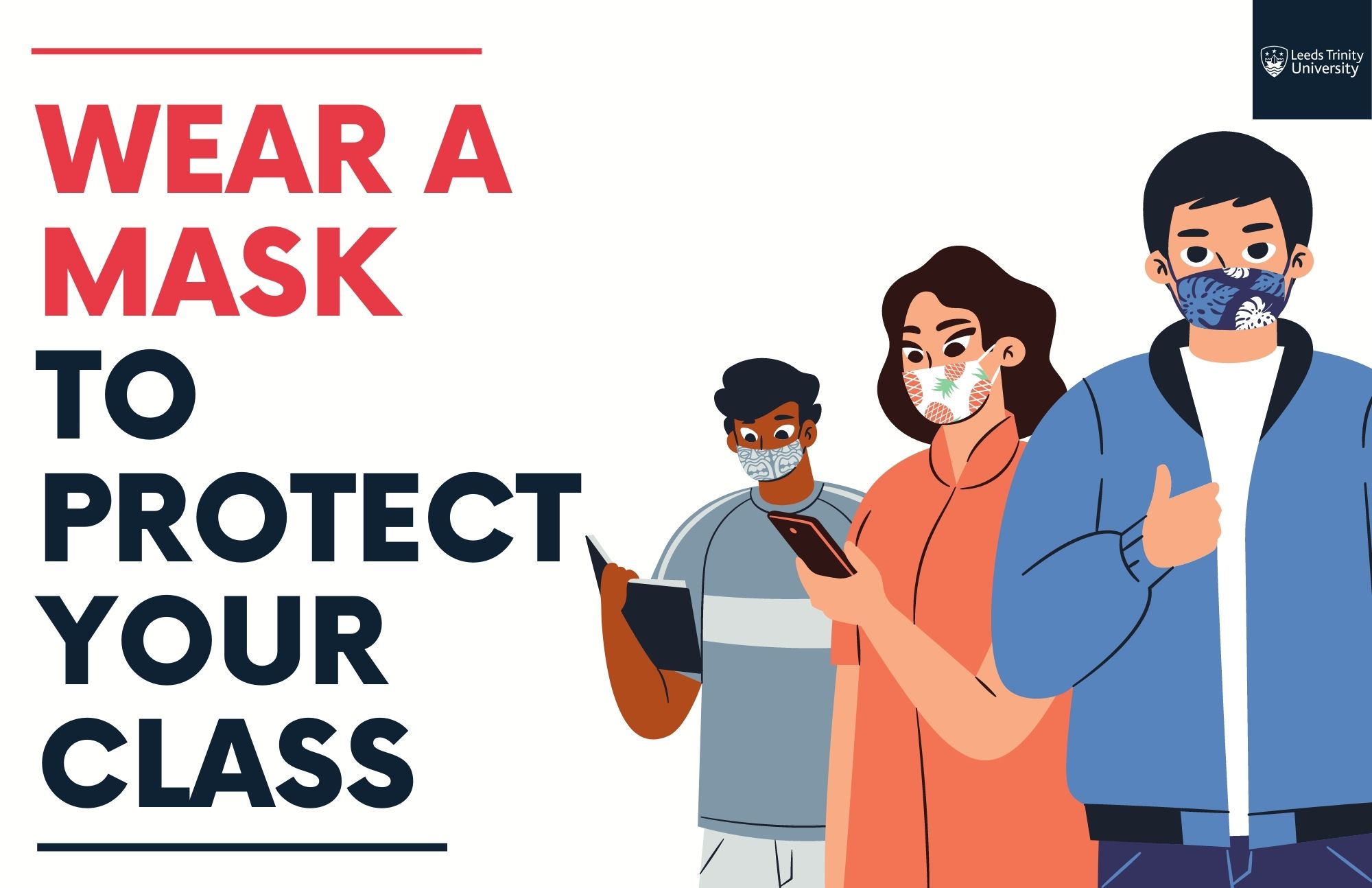 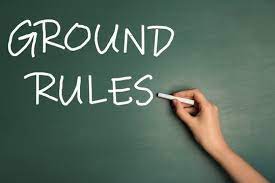 Camera off
Microphone off (unless you are asking a question)
If you have questions:
raise your hand or
write your question in the chat box
and your question will be taken at the first opportunity. Feel free to turn your camera on when asking a question if you want to.
What is the Global Classroom?
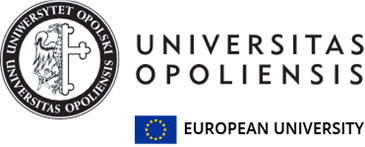 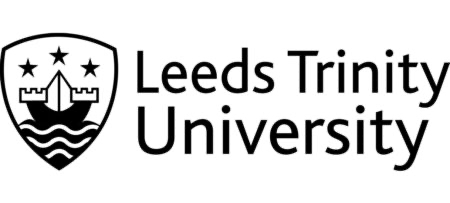 An international effort developed by three partner universities: Leeds Trinity University (UK), Taylor’s University (Malaysia) and Opole University (Poland).
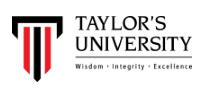 Meet the team!
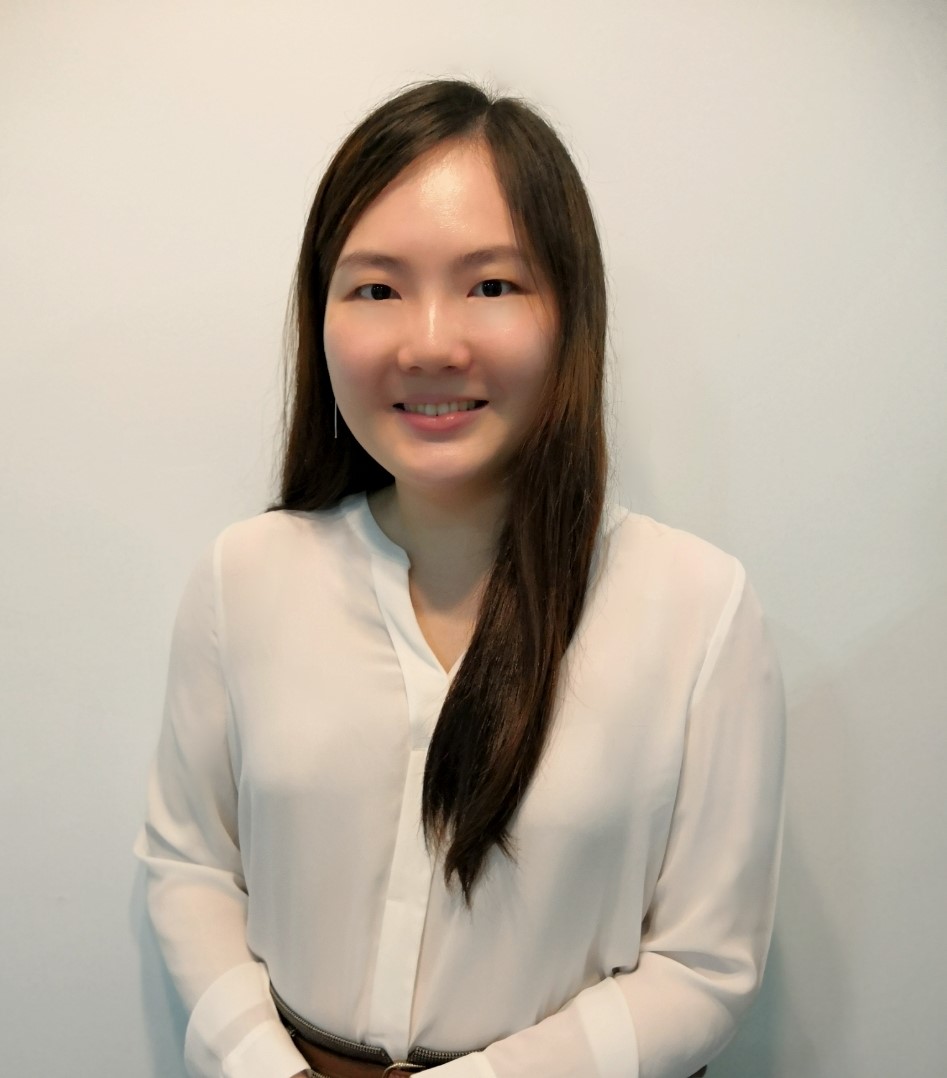 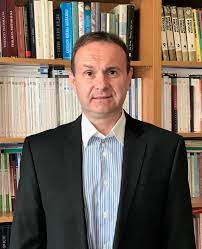 Dr Laura De Pretto
Leeds Trinity University
Dr Lim Hooi Shan
Taylor’s University
Dr Dariusz Krok
Opole University
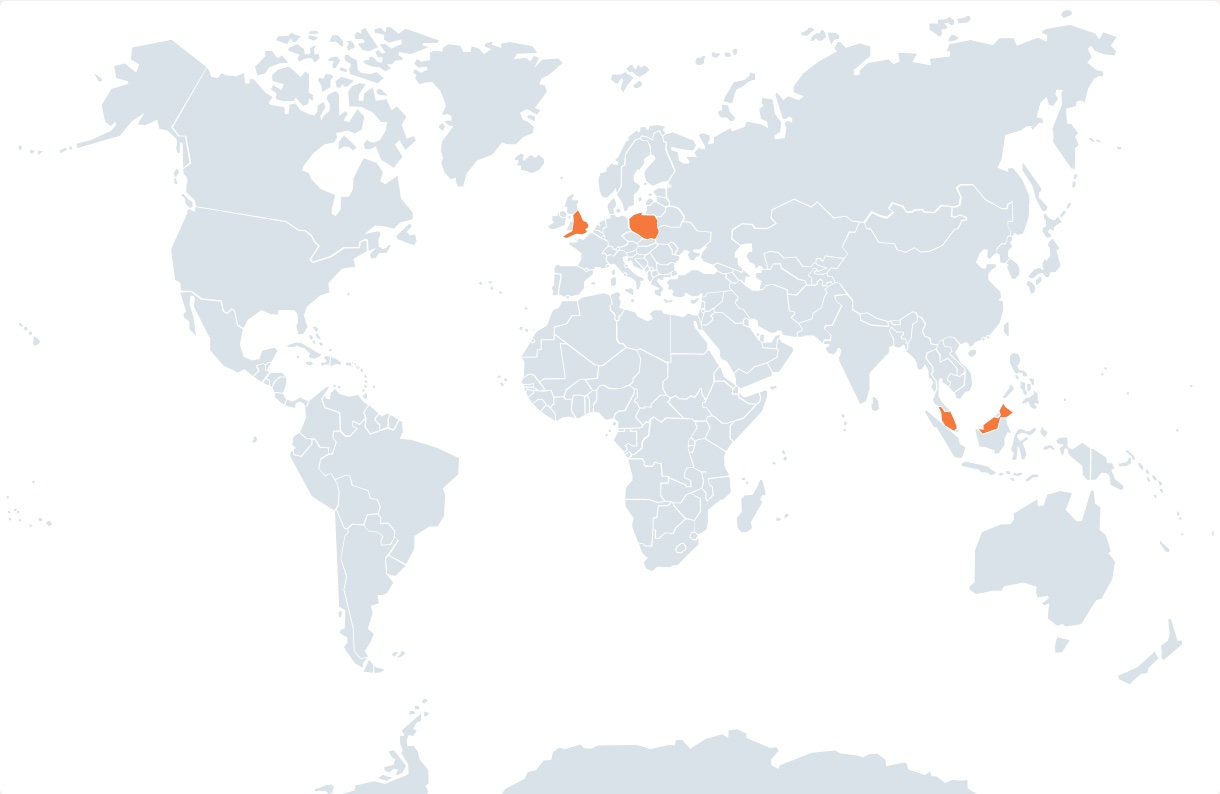 You!
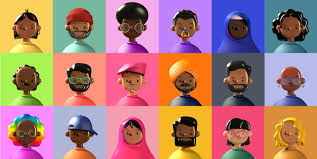 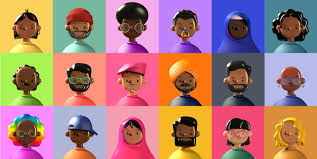 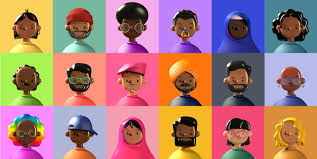 What we will do
Global
Classroom
Schedule of the project (1)
Schedule of the project (2)
Schedule of the project (3)
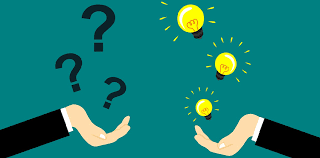 Questions?
The Assessment
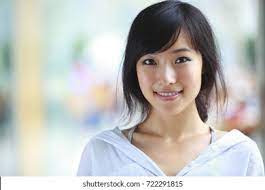 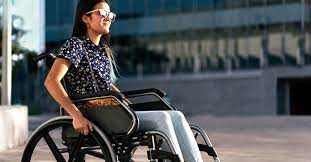 Student groups
You will be asked to form groups of 7 members. Each group must contain at least 1 student per University.
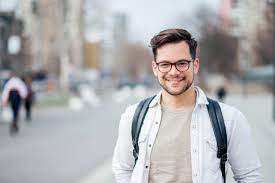 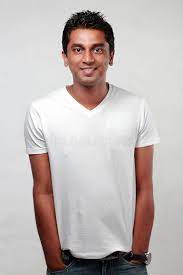 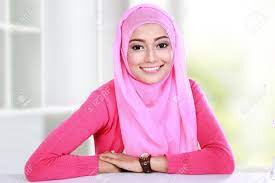 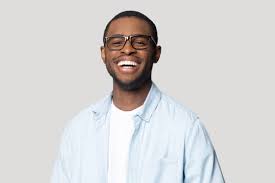 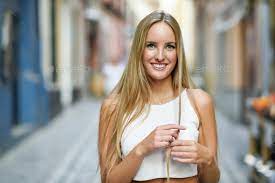 The Assessment
Poster or Presentation? 
Each group can choose
Poster
1,000 words
1 page 
Attractive format
Needs to be submitted
Presentation
10 minutes + Q&A
Attractive format
Needs to be presented (but not submitted)
Assessment Brief
The Assessment
Examples of topics

Psychological disorders
Coping
Social behavior
Parenting and child rearing practices
Relationships with significant others
Significance of education and/or work
Concept of success
Symbolic use of music
Respect for authority
Gender roles
Psychological societies and regulations of the discipline
Compare and contrast a topic of choice (within psychology) in the three represented countries (UK, Malaysia and Poland), with the support of psychological literature.
What you need to do
The Assessment
Meet with your group mates at least three times (more if you wish so). 

You can use MS Teams to hold their meetings (or any other platform. 

In addition to submitting your final assignment (poster or presentation), you will be required to submit a log of your meetings. This component will be compulsory but unmarked (pass/fail).
How you will be marked
The Assessment
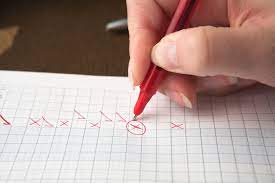 Equivalent grades

Team marking

Marking rubrics
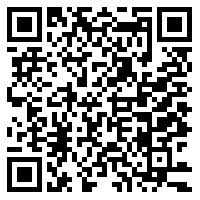 Groups sign-uphttps://docs.google.com/spreadsheets/d/1AgtfKOV-_3q8IQIjSa6XSDmYuJAXP-SwAGaGBY_VR1E/edit?usp=sharing
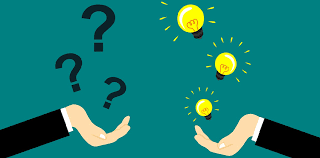 Questions?
How we will evaluate the project
Cultural Intelligence (CQ) refers to a person’s capability to understand and act appropriately across a wide range of cultures (Plum, 2009). 

Will students’ CQ increase thanks to the project? 
E-CQS (Expanded Cultural Intelligence Scale) (VanDyne et al., 2012):
	- Motivational CQ
	- Cognitive CQ
	- Metacognitive CQ
	- Behavioural CQ
The survey
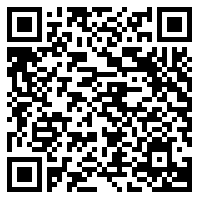 Participation is anonymous
Participation is voluntary
Participating (or not) will not affect your grade nor your relationship with your university

Please read the Info Sheet
You can then ask questions
Decide if you want to take part
If so: https://ltu.onlinesurveys.ac.uk/global-classroom-and-cultural-intelligence_version-2
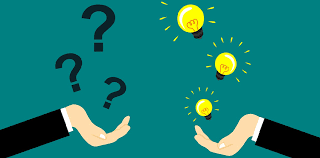 Questions?Comments?
See you…
Next week in each respective university group.
On Tuesday 26th October all together for Dr Lim Hooi Shan’s session on Psychological Disorders Around The World.
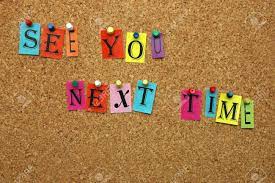